Figure 1. Air temperature comparison from the crop growing environment in three designs of high tunnels in Alcalde during season 2 (2010-2011).
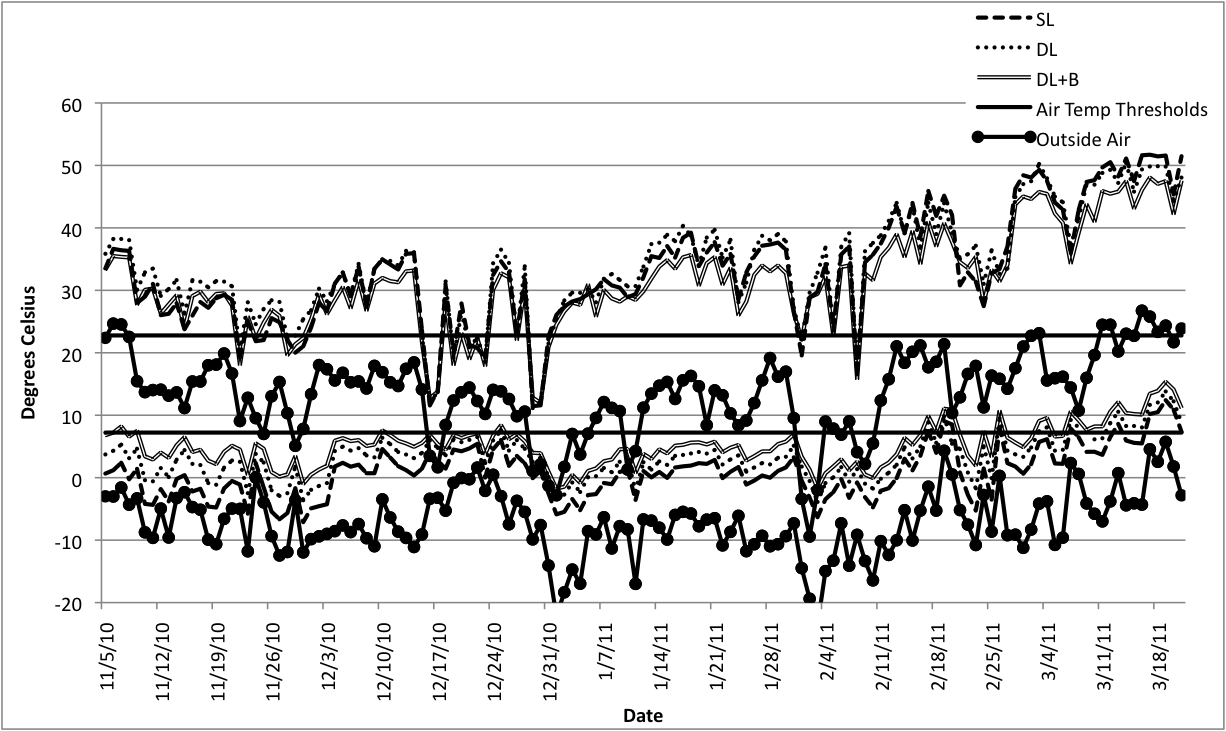